BEZPIECZNE WAKACJE
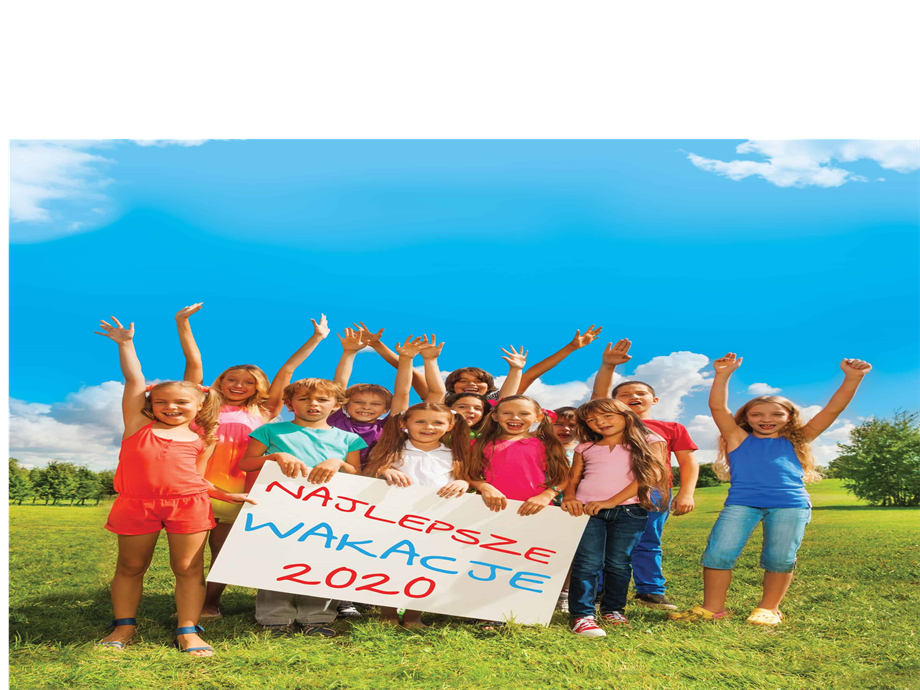 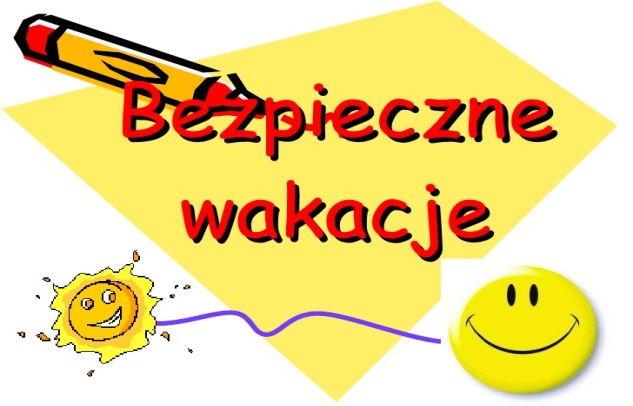 ZASADY, KTÓRYMI NALEŻY SIĘ KIEROWAĆ, BY NASZE WAKACJE BYŁY BEZPIECZNE:

Zawsze informuj rodziców, gdzie i z kim przebywasz. Przekaż im także,    o której godzinie zamierzasz wrócić.

2.Noś ze sobą numer telefonu do rodziców.

3.Pamiętaj o zasadach bezpiecznego przechodzenia przez jezdnię –   
   przechodź na pasach dla pieszych i na zielonym świetle.

4,Do zabawy wybieraj zawsze miejsca oddalone od jezdni.

5.Zawsze zapinaj pasy w samochodzie.

6.Nie rozmawiaj z obcymi.

7.Poinformuj rodziców, gdyby ktoś Cię zaczepiał.
.
8.Nie oddalaj się z nieznajomymi, nie wsiadaj z nimi do samochodu.
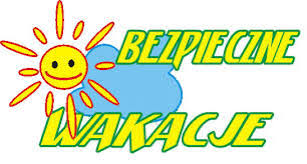 9.Nie bierz słodyczy ani innych prezentów od obcych.

10.Pamiętaj o numerach alarmowych. W razie potrzeby dzwoń i wezwij     pomoc.

11.Kąp się tylko w miejscach do tego przeznaczonych, na strzeżonych     i bezpiecznych kąpieliskach.

12.Nie wchodź do wody bez opieki osoby dorosłej.

13.Nie pływaj w czasie burzy, mgły, gdy wieje porywisty wiatr.

14.Pamiętaj o ochronie przed słońcem. W czasie upałów pij dużo wody     i zawsze noś nakrycie głowy. Przed wyjściem na zewnątrz posmaruj     się kremem z filtrem.

15.Zadbaj o właściwy ubiór – strój z elementami odblaskowymi, kask 
    ochronny podczas jazdy na rowerze czy odpowiednie buty w czasie 
    wycieczki w góry.

16.W górach nie wyruszaj w trasę, jeśli widzisz, że nadchodzi burza.
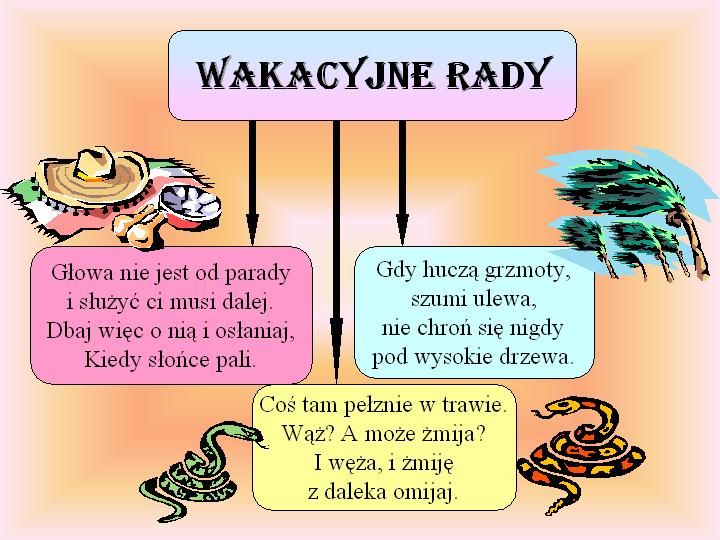 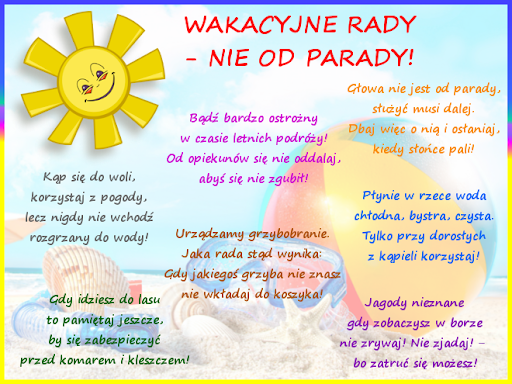 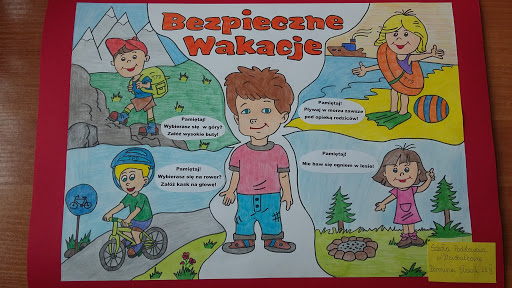 17.Po każdym wyjściu z miejsc zalesionych dokładnie sprawdź skórę      na obecność kleszczy.

18.Uważaj na rośliny, na których się nie znasz. Niektóre jagody, liście       czy grzyby są trujące.

19.Podczas spacerów po lesie stosuj preparaty odpędzające owady                         
     i kleszcze.

20.Nie rozpalaj ogniska w lesie.

21.Nie baw się z obcymi zwierzętami. Nawet przyjaźnie wyglądający     pies czy kot może Cię ugryźć, gdy spróbujesz go pogłaskać.

22. Bądź rozsądny i zachowaj umiar we wszystkim, co robisz.
BEZPIECZNE WAKACJE NA WSI 	1. Nie zbliżaj się do pracujących lub pozostawionych bez opieki maszyn     rolniczych. Może to skończyć się wypadkiem.	2.  Nie baw się w miejscach pracy rolników!	3. Na wsi znajduje się wiele substancji chemicznych, które mogą być    niebezpieczne dla dzieci. Wypicie lub wdychanie takich środków może    zakończyć się zatruciem lub nawet śmiercią!  4. Niebezpieczne mogą być również zwierzęta hodowlane (zwłaszcza      te większe) – należy mieć do nich ograniczone zaufanie.
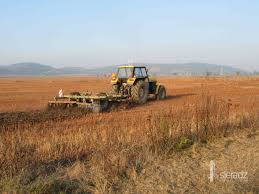 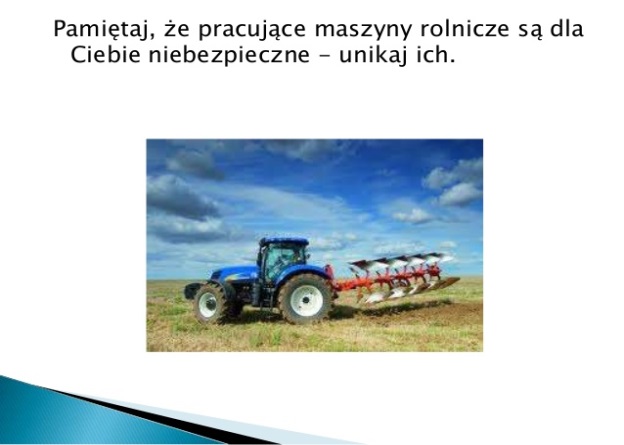 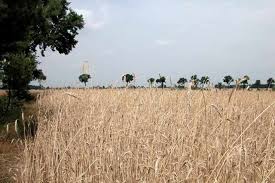 WYPOCZYNEK NAD WODĄ
Pobyt nad wodą jest przyjemny, daje dużo radości i sprawia, że łatwo zapomnieć o podstawowych zasadach bezpieczeństwa. Dlatego w tych miejscach należy zachować szczególną uwagę i ostrożność, gdyż nawet chwila nieuwagi czy zapomnienia może kosztować wypoczywających utratę życia lub zdrowia. Podstawową zasadą jest więc rozwaga i korzystanie                           z kąpieli w miejscach strzeżonych oraz unikanie brawury i lekkomyślności.
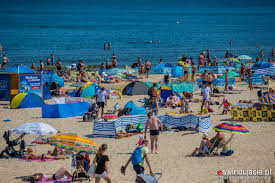 Zasady bezpiecznej kąpieli:

Pamiętajmy o tym, że bezpieczna kąpiel to kąpiel w miejscu do tego przeznaczonym, które jest odpowiednio oznakowane i w którym nad bezpieczeństwem czuwa ratownik. „Dzikie kąpieliska” zawsze mają nieznane dno i głębokość, a woda w nich może być skażona. Nie wolno pływać też na odcinkach szlaków żeglugowych oraz w pobliżu urządzeń i budowli wodnych.

 Przestrzegajmy regulaminu kąpieliska, na którym przebywamy. Stosujmy  się do uwag i   zaleceń ratownika.

Nie pływajmy w wodzie o temperaturze poniżej 14 stopni (optymalna temperatura to 22-25 stopni).

Nie pływajmy w czasie burzy, mgły (kiedy widoczność wynosi poniżej 50 metrów), gdy wieje porywisty wiatr.

5. Nie skaczmy rozgrzani do wody. Przed wejściem do wody ochlapmy nią klatkę    piersiową, szyję, kark, krocze i nogi – unikniemy wstrząsu termicznego, którego    nasz organizm bardzo nie lubi.
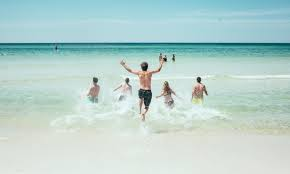 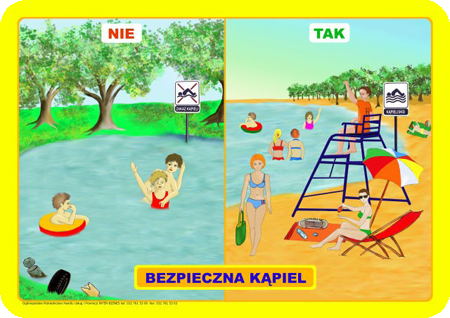 6.Nie pływajmy w miejscach, gdzie jest dużo wodorostów lub wiemy,    że występują zawirowania wody lub zimne prądy.

7. Nie skaczmy do wody w miejscach nieznanych. Może to się skończyć 
   poważnym urazem, kalectwem, a nawet śmiercią. Absolutnie zabronione 
   są w takich miejscach skoki „na główkę”, dno naturalnego zbiornika może 
   się zmienić w ciągu kilku dni.

8. Pamiętajmy, że materac dmuchany nie służy do wypływania na głęboką 
    wodę, podobnie jak nadmuchiwane koło.

9. Nie biegaj po pomostach, bo możesz się poślizgnąć lub wpaść na jakąś inną    osobę.
10. Nie przystępujmy do pływania na czczo – wzmożona przemiana materii 
      osłabia nasz organizm.
11. Nie pływajmy również bezpośrednio po posiłku – zimna woda może 
     doprowadzić do bolesnego skurczu żołądka, co może ponieść za sobą 
     bardzo poważne konsekwencje.
12.Nie przeceniajmy swoich umiejętności pływackich. Jeśli chcemy     wybrać się na dłuższą trasę pływacką, płyńmy asekurowani     przez łódź lub przynajmniej w towarzystwie jeszcze jednej osoby.     Na głowie powinniśmy mieć założony czepek aby być widocznym     dla innych w wodzie. Można do tego celu użyć bojki na szelkach.

13.Nie baw się w przytapianie innych osób korzystających z wody,     spychanie do wody z pomostów, z materacy. Zabawy w wodzie     powinny być dostosowane do Twoich umiejętności pływackich,     wykluczające ryzyko i eskalację niebezpiecznych zachowań     (brutalności, agresji, rywalizacji i wygłupów).

14. Nie zakłócaj wypoczynku i kąpieli innych osób.
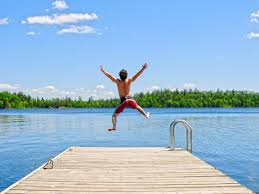 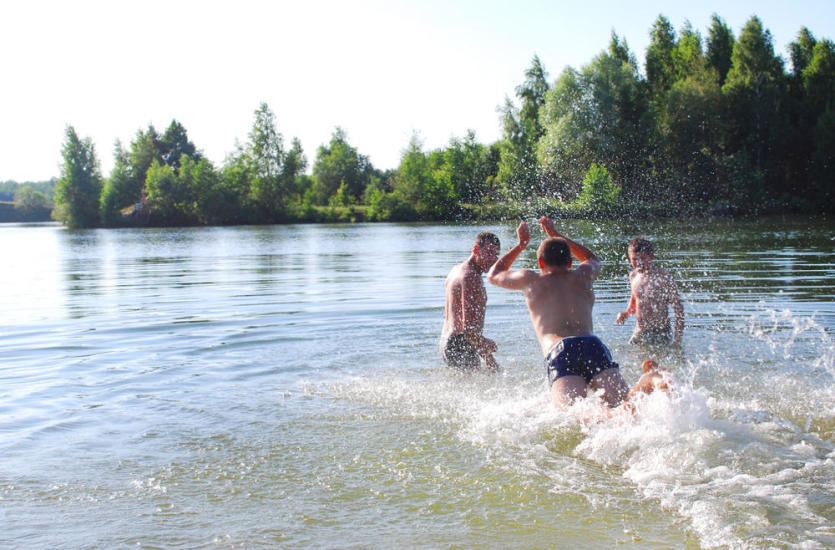 Numer ratunkowy nad wodą
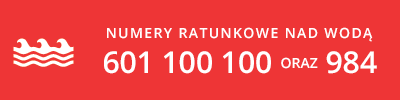 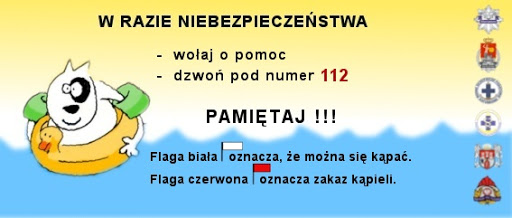 WYPOCZYNEK W GÓRACH
Turystyka górska rozwija zainteresowania dzieci i młodzieży, zaspokaja ich potrzeby poznawcze, wyrabia poczucie piękna i estetyki. Nie można zapomniećo zdrowotnych walorach górskich wędrówek. Wysiłek fizyczny, kontakt z bogatą górską przyrodą są czynnikami sprzyjającymi fizycznej i psychicznej regeneracji sił człowieka. Aby wycieczka górska mogła we właściwy sposób oddziaływać na uczestników, na ich sferę emocjonalną, intelektualną i fizyczną, musi być zorganizowana i przeprowadzona fachowo, z uwzględnieniem wieku, zainteresowań oraz możliwości fizycznych uczestników.
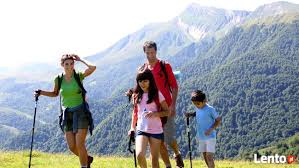 Przygotowanie przed wyjściem w góry:

Przygotuj się fizycznie przed wyjazdem w góry.
 Zasięgnij informacji o masywie górskim, w który się wybierasz (przebieg szlaków i ich stan, warunki panujące w górach, ewentualne zagrożenia).
Planuj trasy stosownie do możliwości i doświadczenia wszystkich uczestników wycieczki.
Przed wyjściem zapoznaj się z aktualnie panującymi warunkami                  i prognozą pogody.                                           
Jeśli to możliwe nie wychodź samotnie w góry, bezpieczniej iść                                            w towarzystwie.
Zabierz niezbędny ekwipunek!!!
 Miej zawsze ze sobą:
plecak
odpowiednie do panujących warunków obuwie
ubranie chroniące przed opadami i wiatrem
zapasową ciepłą odzież
podręczną apteczkę
prowiant i napoje
mapę i kompas
latarkę
telefon komórkowy - z naładowaną baterią i zapisanymi numerami alarmowymi
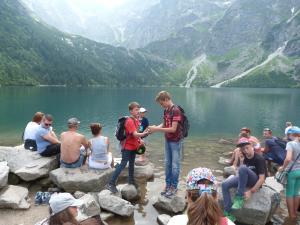 Numer ratunkowy w górach
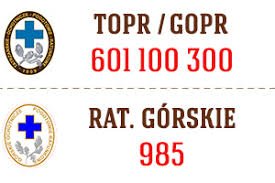 Jeżeli zdarzy się wypadekUDZIEL PIERWSZEJ POMOCY
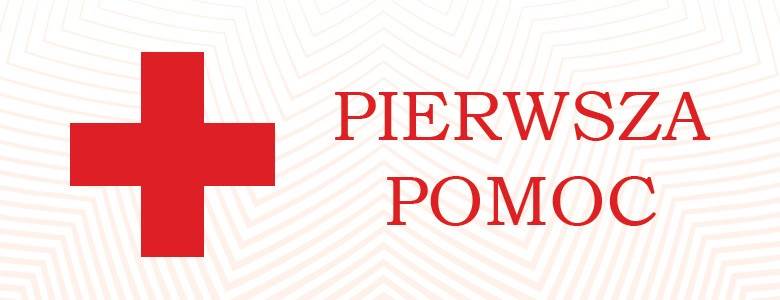 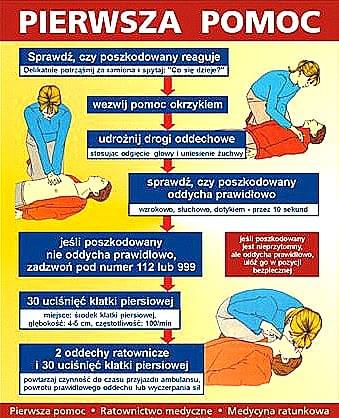 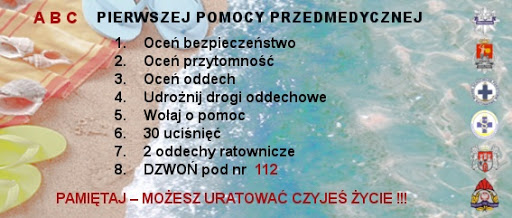 JAK NA WAKACJACH CHRONIĆ SIĘ  PRZED KORONAWIRUSEM

 	Stosowanie się do powszechnie znanych zasad higieny to podstawowe zachowanie chroniące przed wirusami - w tym także przed koronawirusem. 
	Jak podaje Instytut Polska Akademia Nauk, koronawirusy są wrażliwe na podstawowe środki dezynfekcyjne i wysoką temperaturę.
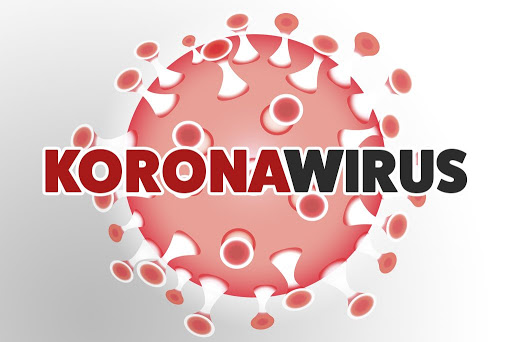 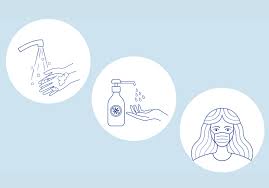 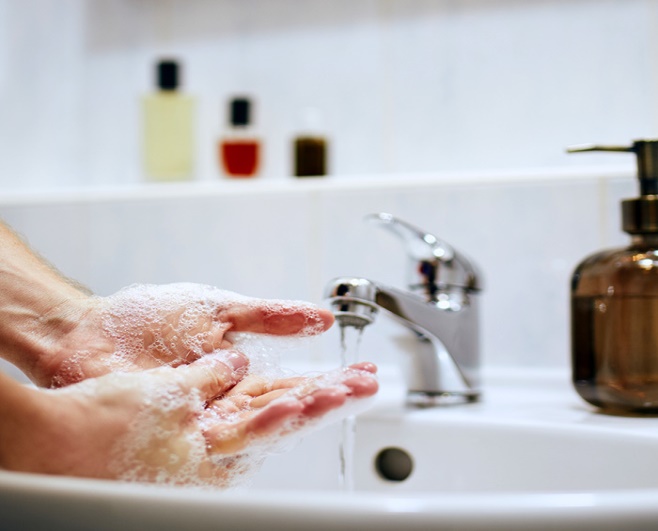 PODSTAWOWE ZASADY HIGIENY:

Częste mycie rąk (koniecznie wodą z mydłem).
Unikanie dotykania rękami twarzy (oczu, nosa, ust).Warto na to zwrócić uwagę - często robimy to mimowolnie, nieświadomie.
Podczas kaszlu i kichania zakryj usta i nos zgiętym łokciem lub chusteczką – natychmiast wyrzuć chusteczkę do zamkniętego koszai umyj ręce używając mydła i wody, a jeśli nie masz do nich dostępu wykorzystaj płyn lub żel antybakteryjny do rąk na bazie alkoholu (min. 60%).
Zachowaj co najmniej 2 metry odległości między sobą a innymi ludźmi, szczególnie tymi, którzy kaszlą, kichają i mają gorączkę.
 W pomieszczeniach zamkniętych ( sklep, kościół itp. )  noś maseczkę.
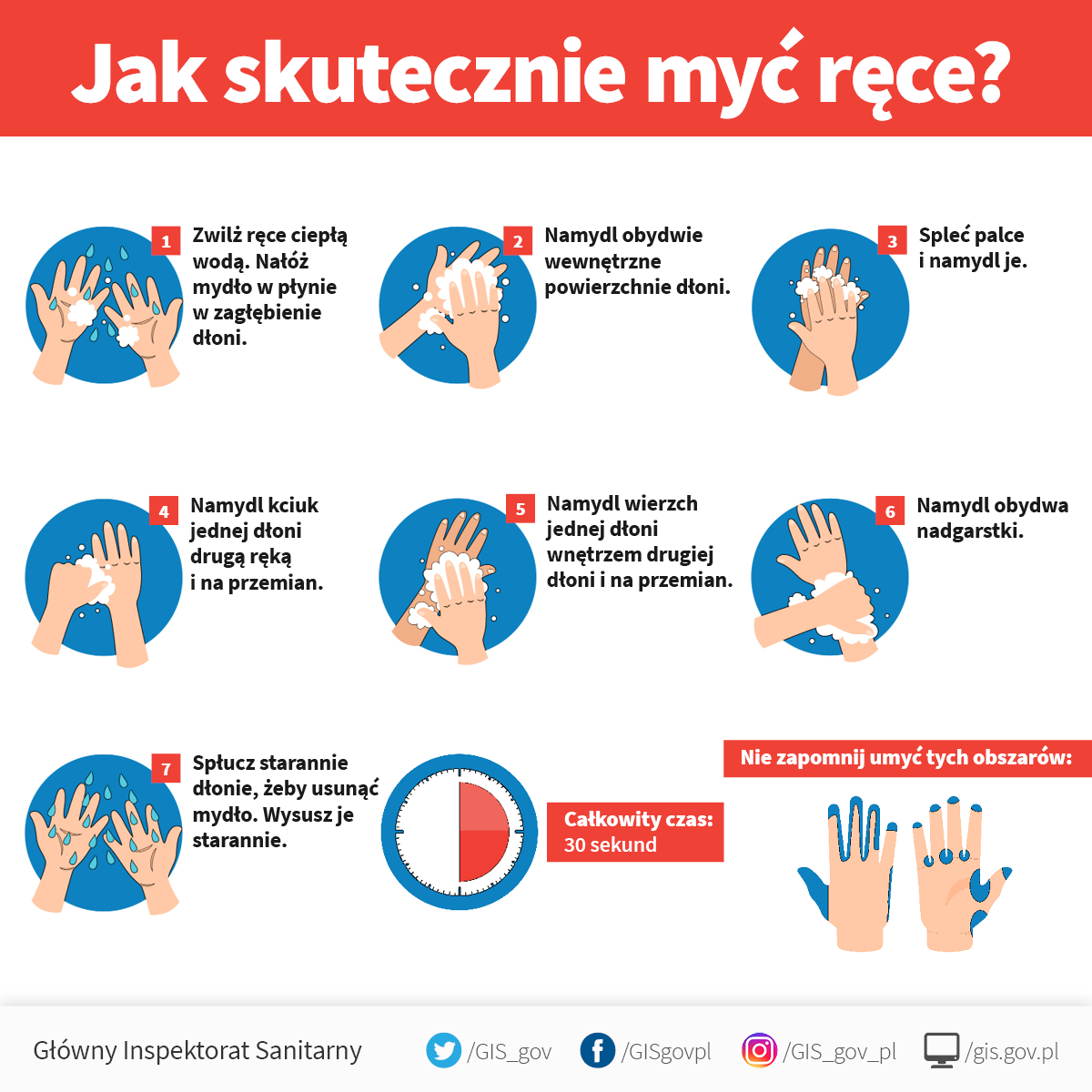 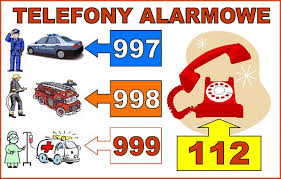 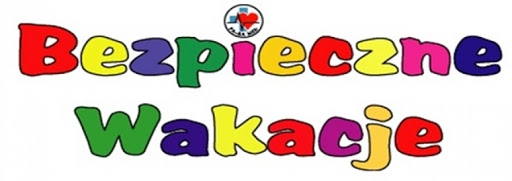 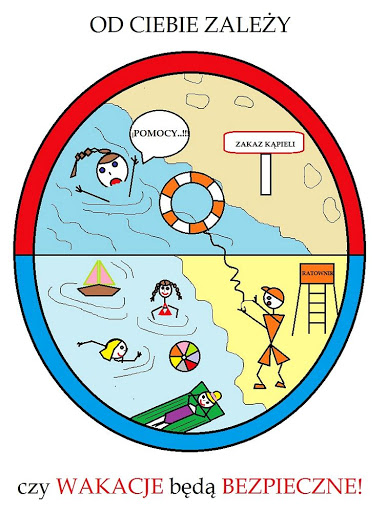 ŻYCZYMY RADOSNYCH I BEZPIECZNYCH WAKACJI
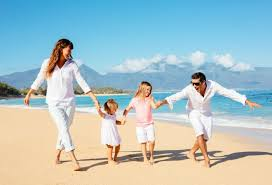